Hardware Implementation of Antenna Beamforming using Genetic Algorithm
Kevin Hsiue
Bryan Teague
Genetic Algorithm Optimization
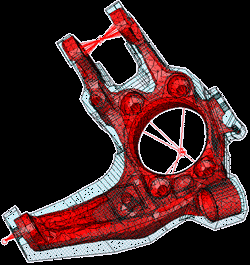 Initial Population
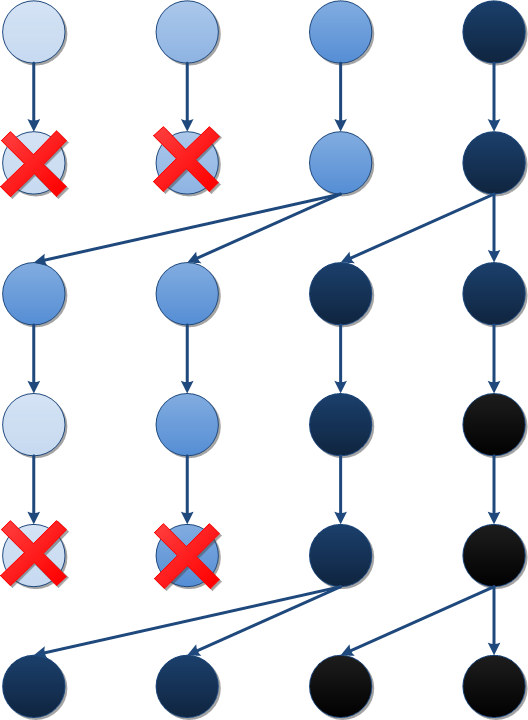 Selection for favorable traits
Reproduction of most favorable
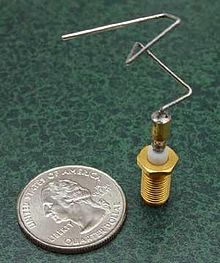 Mutation adds variation
Selection prefers favorable mutation
Reproduction and repeat…
Antenna Beamforming
What is antenna beamforming?
Process of controlling relative phase of individual antennas to create a desired radiation pattern
Main beam position, sidelobe levels, and null position can be controlled
ANTENNAS
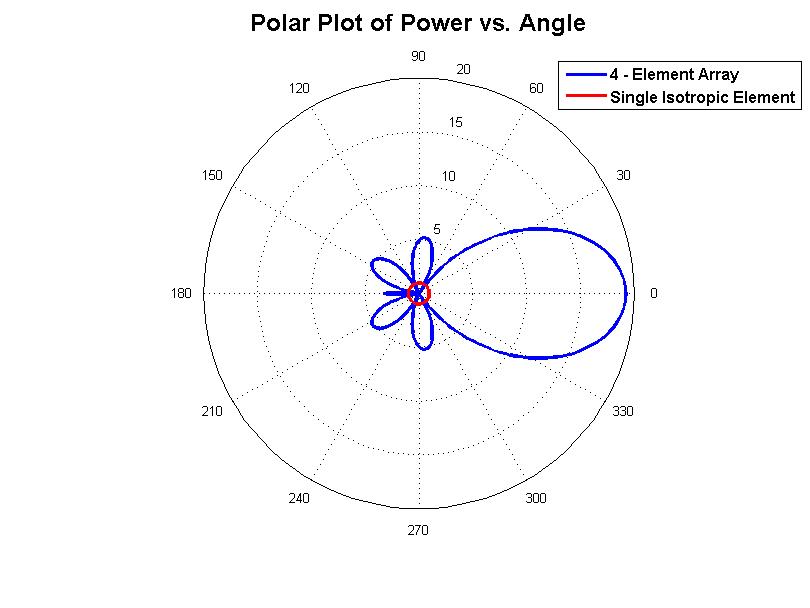 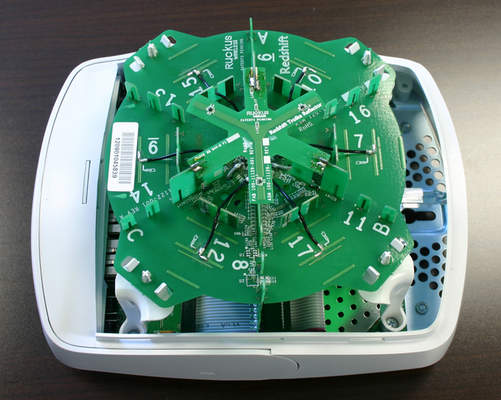 Ruckus ZoneFlex 7962 Wireless Router
Project Objectives
Goal: Implement genetic algorithm processor in hardware and demonstrate using antenna beamforming problem
Genetic algorithms and beamforming equations are each inherently parallelizable
Complex beamforming problems currently solved using genetic algorithms (GAs) in software
GAs have previously had mixed success in hardware
Project Objectives
Can hardware improve convergence rate of optimization?
Can flexibility be retained in hardware?
Can a hardware GA be scaled up to complicated beamforming problems?
Can hardware be used to solve GAs in “real-time”?
Implementation Block Diagram
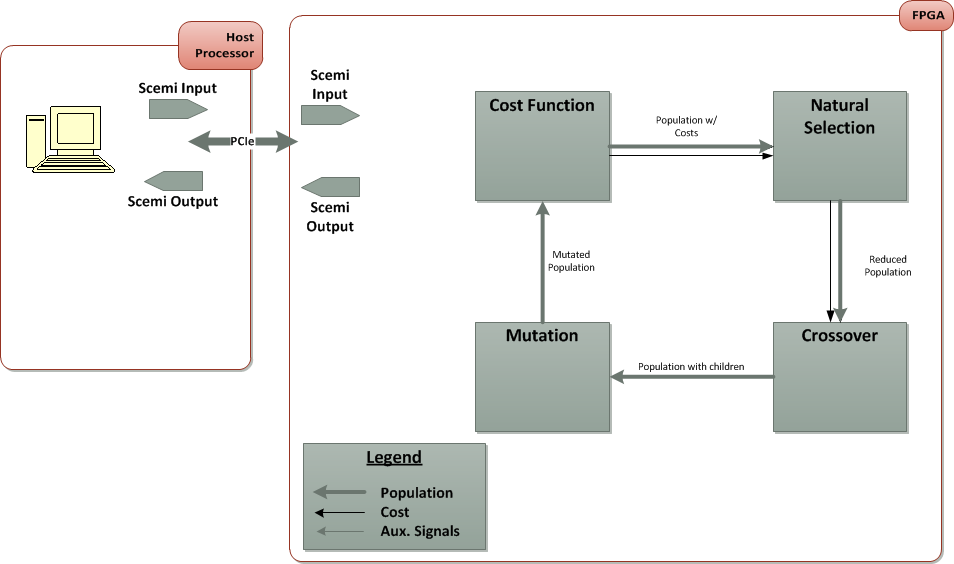 Basic Genetic Algorithm Block Diagram
Implementation Block Diagram
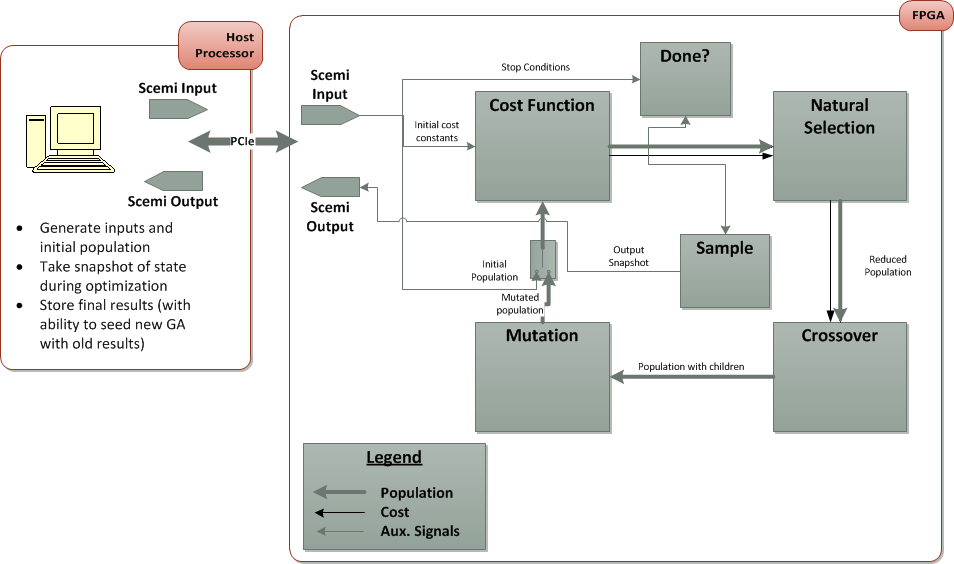 Detailed Genetic Algorithm Block Diagram
User Interface and Data Flow
System Data Flow
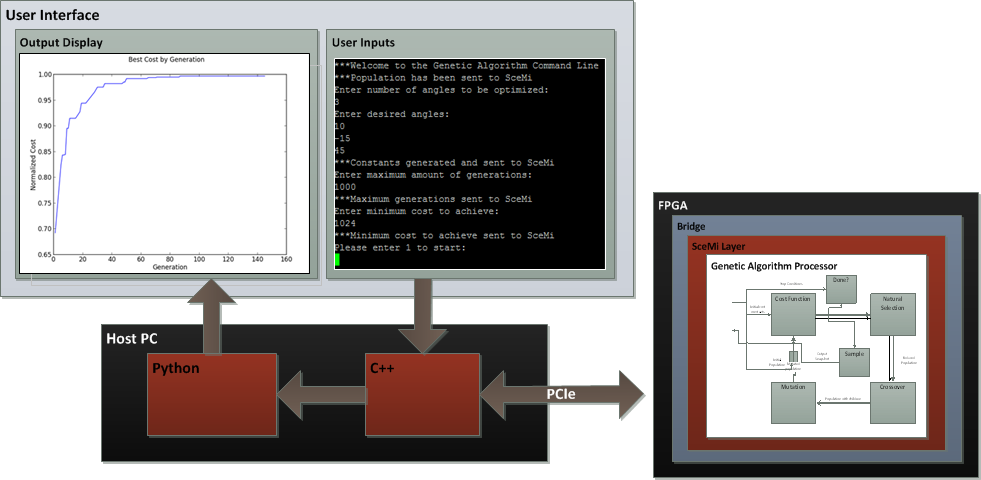 Microarchitectural Description
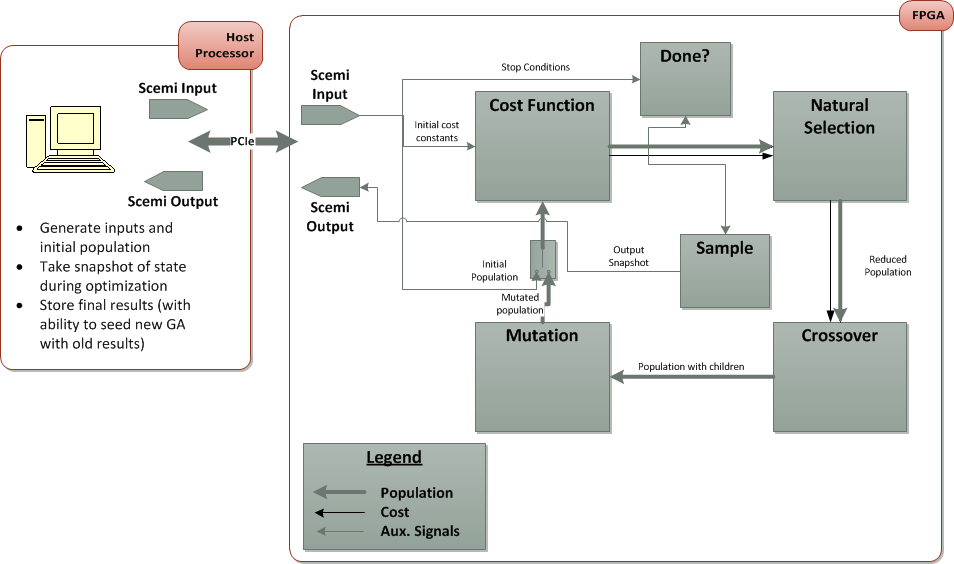 Population
Sequential Genetic Algorithm
Video – Bluespec Simulation
Ideal curve generated from Python reference design
Solution generate with Bluespec simulation
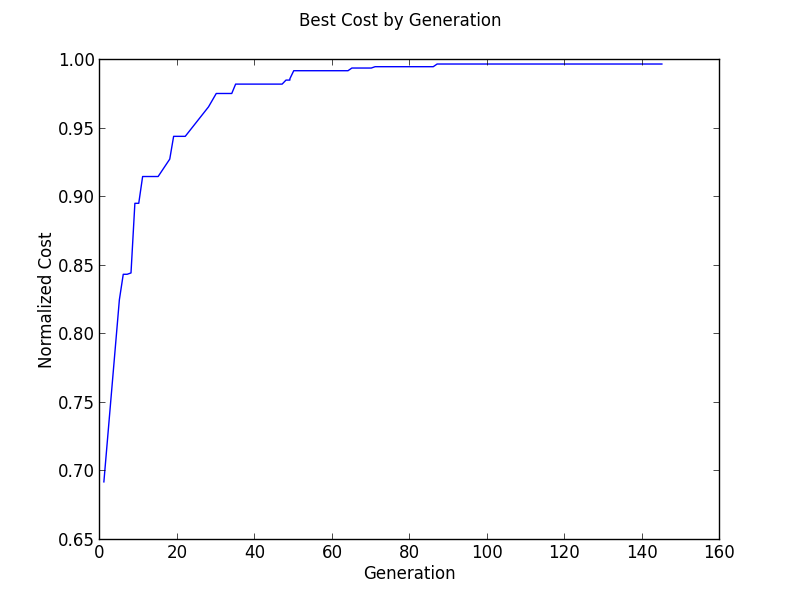 Legend
Solution
Ideal
Implementation Evaluation
* Assumes 20 MHz clock frequency
** Does not include SceMi interface
Microarchitectural Description 2
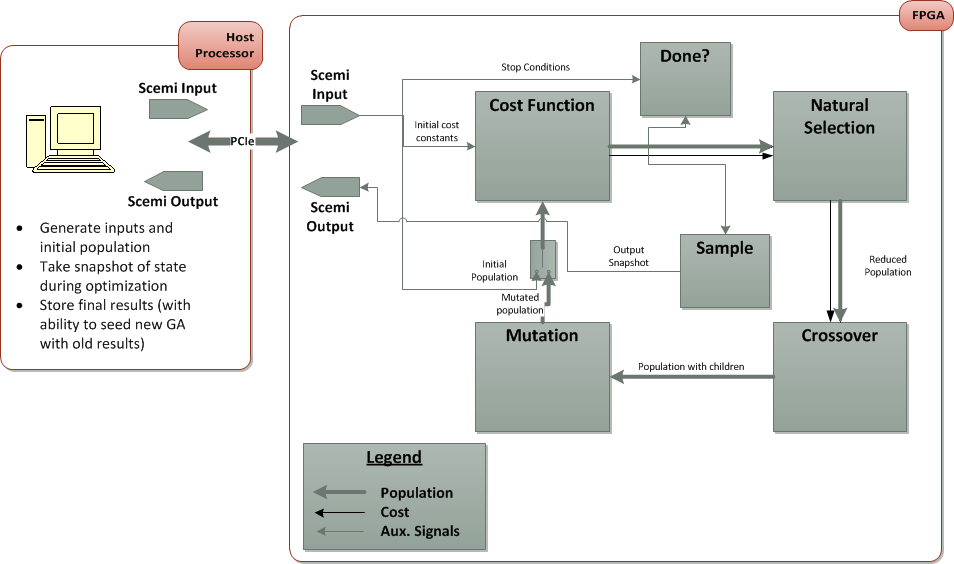 Population
Pipelined Genetic Algorithm
Microarchitectural Description 2
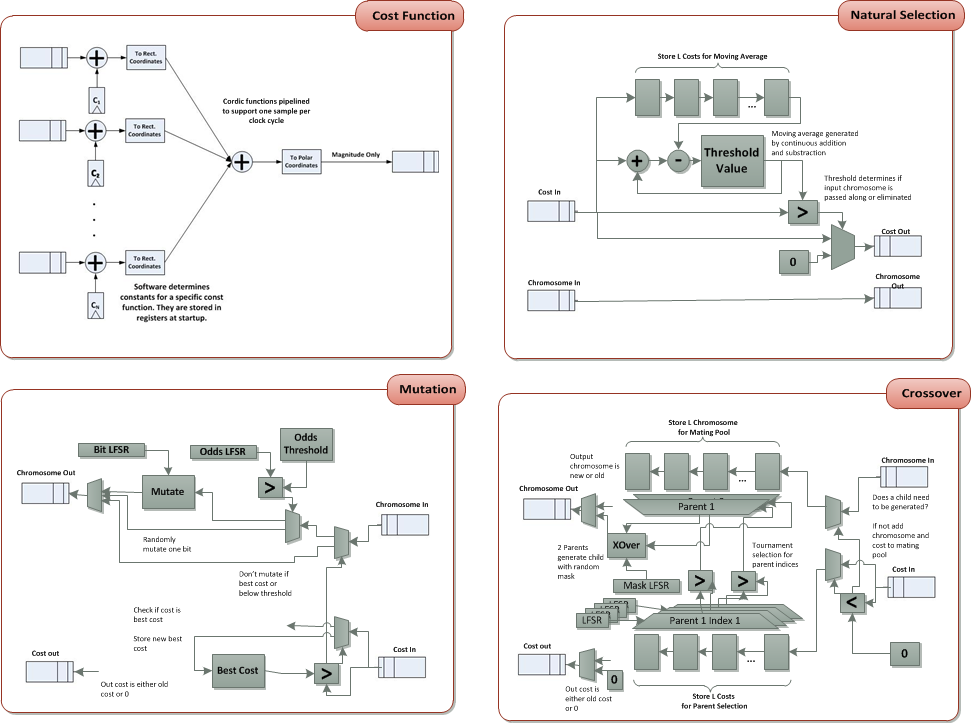 Cordic functions pipelined to accept one sample per clock cycle
Implementation Evaluation 2
* Assumes 20 MHz clock frequency
** Does not include SceMi interface
*** Assumes 50 MHz clock frequncy
Design Exploration
Scale to models of larger arrays
PAR successful for 32  element antenna array on V5 (50 MHz)
Synthesis suggests 128  element on V7 (100 MHz)
What are the limits?
When does a new architecture make sense?
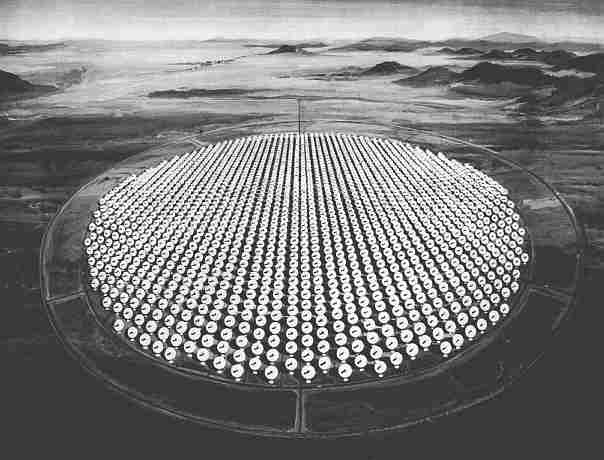 http://www.coseti.org/cyclops2.htm
Design Exploration
Add mutation controller
Tracks rate of change in cost function
Controls mutation parameters accordingly
More complicated antenna cost function
Multiple Cordic processors operating on single chromosome 
New problem, same architecture?
Summary
Can hardware improve convergence rate of optimization?
3 orders of magnitude compared to Python implementation
Can flexibility be retained in hardware?
Multiple sorting algorithms explored
Discrete modules with identical interfaces
Important tuning parameters are be stored in registers 
Can a hardware GA be scaled up to complicated beamforming problems?
Yes! (32 element on V5, 128 element on V7)
Can hardware be used to solve GAs in “real-time”?
Yes, for small problems, but limitations have not been explored
150 generations for 8-element array = ~41 kHz
How does the convergence scale?